بود و نبود من
پدر آسمانی، خدای من توییدر سحر تو را جویمبه حضورت آیم، دست‌ها بلند کنمتا جلالت را ببینم
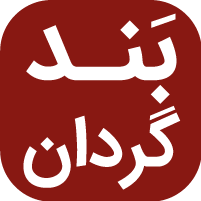 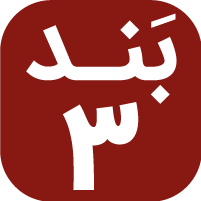 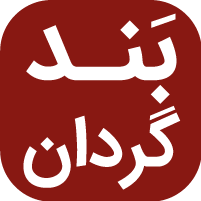 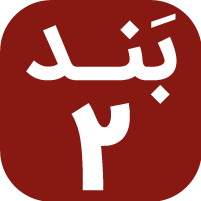 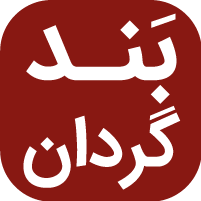 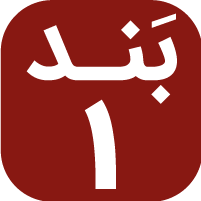 بود و نبود من، دار و ندار مناز عمق دل تو را می‌پرستمبود و نبود من، دار و ندار مناز عمق دل تو را دوست دارم
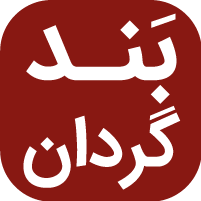 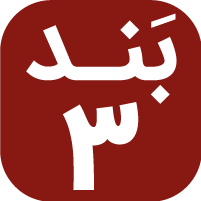 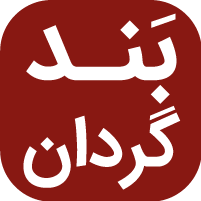 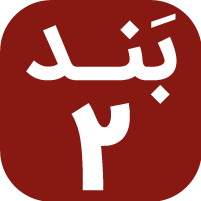 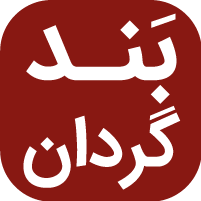 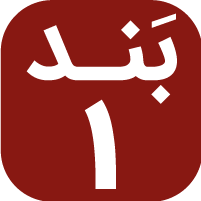 عیسی برهٔ خدا، همیشه با وفاصخره نجات،‌ قلعهٔ‌ بلندبه سوی تو دوم، تا که ساکن باشمدر قدس تو ای خداوند
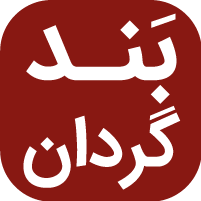 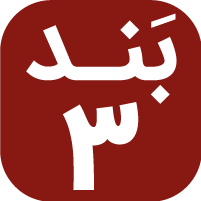 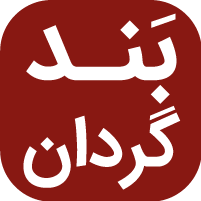 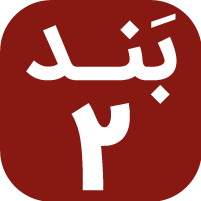 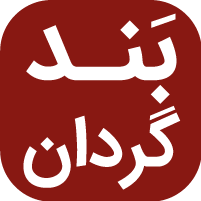 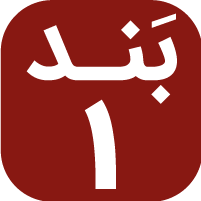 بود و نبود من، دار و ندار مناز عمق دل تو را می‌پرستمبود و نبود من، دار و ندار مناز عمق دل تو را دوست دارم
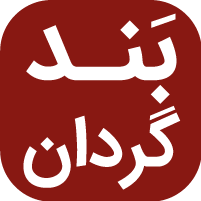 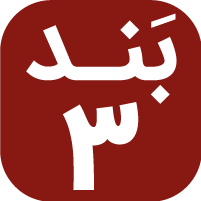 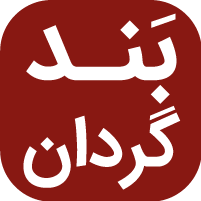 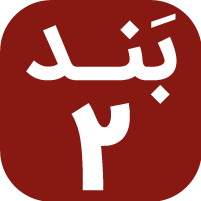 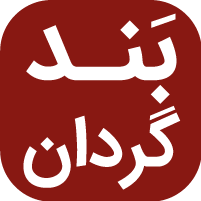 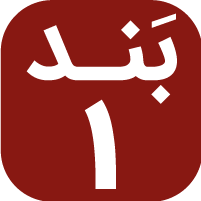 روح‌القدس خدا پر کن تازه مراکاسه‌ام را بلند کنمقوت ببخش مرا، تقدیس کن قلبم راتا عیسی را جلال دهم
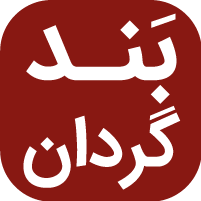 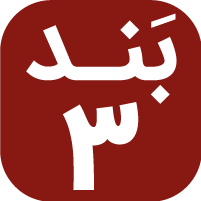 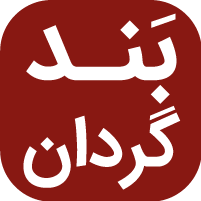 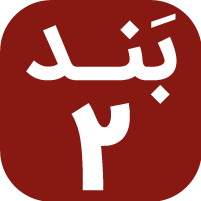 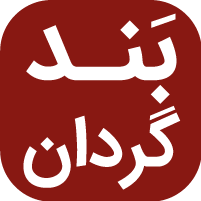 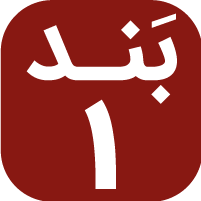 بود و نبود من، دار و ندار مناز عمق دل تو را می‌پرستمبود و نبود من، دار و ندار مناز عمق دل تو را دوست دارم
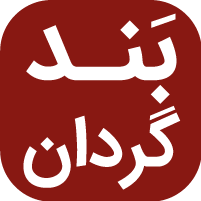 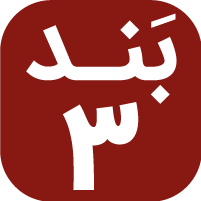 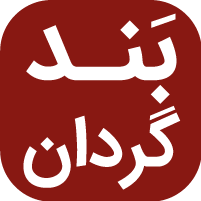 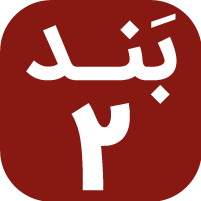 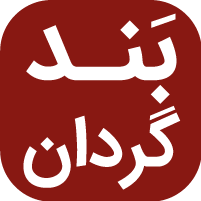 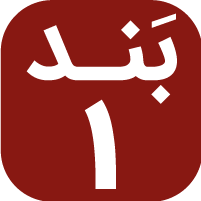